Impacto de las sustancias psicoactivas en la salud y en particular la salud mental.

  Mito y realidad sobre el consumo y las adicciones.
Prof. Medico  Enrique Stein  psiquiatra, psicologo social, Diplomado en salud publica. Prof.Titular Consulto de la UNComahue (Patagonia). Presidente Capitulo Psicotrauma de Asociacion Psiquiatras Argentinos (APSA), Sec.Academico Seccion Desastres de la Mundial de Psiquiatria (WPA), Director Catedra Salud Publica y Adicciiones (desde 2013) en la UNComahue, Consultor OPS/OMS.Director  de Centros de Salud de Veteranos de Malvinas, Familiares y familiares de caidos en combate.
Coordinador del Comité de Salud Mental, Catastrofes, Ayuda Humanitaria y Misiones de Paz de las FFAA, Ministerio de Defensa (desde 2011)
011 153040 8955       steinenr@gmail.com
Debates:
 Consumo terapeutico y consumo recreativo.

Politica de reduccion de daño..

Abstencionismo/ “abolicionismo”

Legalizacion del consumo/despenalizacion…
MITO Y REALIDAD DE LAS ADICCIONES

El problema principal no es una cuestión jurídica,  de legalidad o no. 


El cerebro de un adolescente no diferencia si es legal o ilegal cuando  la sustancia psicoactiva le produce modificaciones, según el grado de consumo.
En los interesantes debates  que se ven en los medios casi nadie habla de los gravísimos daños que produce el consumo crónico de sustancias psicoactivas (alcohol, marihuana, cocaína,y otras). Siendo ya una epidemia social,( casi 6 millones de consumidores, ) el abordaje médico psicológico debe ser sostenido más allá de toda discusión jurídica\
. 


NO estamos hablando  del ¨problema de una plantita, estamos pensando en el futuro de millones de jóvenes argentinos.
Mito: el  tabaco y el alcohol hacen más daño que fumar marihuana: 
Realidad: los daños se refieren a consumo crónico. 
No se puede comparar quien hace más daño si no se establece los tiempos de consumo. El consumo crónico de marihuana produce más daño pulmonar que el tabaco, (43% mas de cancer) además de sus efectos negativos (disminución de la memoria, de la atención, etc.);
pero, particularmente en jóvenes, disminución de espermatogénesis en varones y alteraciones del ciclo menstrual en las chicas.(...) 

y lo más grave: produce el síndrome amotivacional.
Frente al consumo prolongado y crónico aparece el llamado "síndrome amotivacional", mostrándose los jovenes,  apáticos, lentos, desinteresados en el trabajo, el estudio, incluso en definiciones vitales; y sensación depresiva más o menos constante. 

Consulta de mamás más frecuente: mi hijo es buen chico, inteligente, pero no tiene ganas de hacer nada… pregunta siguiente: ¿consume? (no siempre,  pero  alerta...).
. En la primera hora después de fumar marihuana, el riesgo de sufrir un ataque al corazón se quintuplica, según un estudio realizado por especialistas del Centro Médico Beth Israel Deaconess.
Según los autores del trabajo, es la primera vez que se asocia el consumo de la marihuana con los ataques al corazón. Los investigadores analizaron a 3.882 pacientes que sobrevivieron a un ataque al corazón. 

De éstos, 124 comentaron haber consumido marihuana de forma regular, mientras 37 la fumaron en las 24 horas anteriores al ataque al corazón.
Fumar Marihuana incrementa la frecuencia cardíaca en 40 latidos por minuto, lo que precipita el ataque al corazón. "la marihuana que existe hoy en día no tiene ninguna comparación a la que existía hace 25 años. 

La concentración de THC es mucho, mucho más alta. Por ende, esa droga es mucho más fuerte
".  Fumar un cigarrillo de marihuana hoy es como fumar cinco o seis al mismo tiempo en la década del 70 o del 80. 
"Con la tecnología se crean plantas con mucha más concentración de THC". 

Tal como señala Volkow et al (2014, el contenido de THC, o la potencia de la marihuana, como se detectó en muestras confiscadas, ha sido cada vez mayor, desde aproximadamente 3% en la década de 1980 al 12% en 2012 (ElSohly, 2014). ….
Cannabis sintetico
Científicos revelan por qué la marihuana sintética es más tóxica que la convencional
Publicado: 4 sep 2014 11:25 GMT
74196
El químico que diseñó la marihuana sintética con fines científicos dijo que no imaginaba que sería consumida como forma de recreación. Opina que, por su mortal toxicidad, tomarla es como jugar a la ruleta rusa, y tildó de idiotas a los consumidores
Marihuana de laboratorio: el nuevo peligro entre los jóvenes
“Un trago de alcohol sale completamente del cuerpo del consumidor, mientras que (…) las moléculas de THC se mezclan con la grasa, por lo que demoran hasta 30 días en salir.

El 9% de los consumidores de marihuana desarrolla adicción a la misma (Dra. Nora Volkow, presentación en reciente congreso Mundial de Psiquiatria , sept.2014 en Madrid).
La cocaína prolonga las acciones de la dopamina en el cerebro bloqueando la recaptación de la dopamina. 


Diversos fármacos, las DROGAS DE ABUSO y las enfermedades mentales modifican el funcionamiento de las sinapsis, porque interfieren en los neurotransmisores en la: síntesis, acumulación, liberación, inhibición ,depuración.
Su peligro está en que las drogas son similares a estructuras del sistema nervioso central. Las  drogas van al centro del sistema nervioso  

Las propias sustancias naturales tienen analogía con las drogas: nuestra dopamina cerebral  con la-cocaína-o las anfetaminas. 

.
Igualmente nuestras endorfinas cerebrales  con la morfina–heroína. (efecto engaño….pero ¿quién engaña a quién???)
La información epidemiológica y neurobiológica sugiere 
que el abuso del cannabis es un factor de riesgo para 
aquellas personas genéticamente predispuestas a la psicosis
. En efecto, el consumo de marihuana y el nexo causal con psicosis o esquizofrenia, fue abordado en la contribución multidisciplinaria de especialistas del Youthdale Child and Adolescent de la Universidad de Cambridge, UK y las Universidades de Toronto - Health Network en Canadá publicada en diciembre de 2010 (Shapiro & Buckley Hunter, 2010). Destacamos en este trabajo las siguientes reflexiones:
Arsenault et al. 2002,  presentaron sus conclusiones (basándose en un estudio longitudinal realizado en Nueva Zelanda) estableciendo que los consumidores de Cannabis menores de 15 años eran cuatro veces más propensos a desarrollar esquizofrenia a la edad de 26 años.
Además, el dato proveniente de niños de 11 años permitió a los autores establecer el control de síntomas psicóticos en ese momento. Es de destacar que en este estudio, un 10% de los consumidores de cannabis (adolescentes de 15 años de edad) desarrollaron trastorno esquizofreniforme" a la edad de 26 años.
Los estudios longitudinales realizados en cinco países (Grecia, Israel, los Países Bajos, Nueva Zelanda y Suecia), han proporcionado fuerte evidencia de una relación de causalidad entre el consumo de cannabis y la esquizofrenia. En ese sentido, el estudio de Weiser et al. 2002 que incluyó a 270 mil adolescentes de sexo masculino, de los cuales 50.413 fueron interrogados específicamente después del inicio del consumo de drogas
.  Los resultados indicaron que el uso indebido de esta droga en la adolescencia elevó a más del doble la tasa de hospitalizaciones por esquizofrenia.
Mito: la marihuana no es puerta de entrada a otras drogas
Realidad: El estudio del SEDRONAR (en Pcia de Buenos Aires) con 16.000 pacientes en 2013 arrojó que el 43% de los que se atendieron en los centros de atención de adicciones de la Provincia en el primer semestre de ese año nombra a la marihuana como sustancia de inicio a la adicción, advirtiendo, además, que esta droga lleva al consumo de otras..
Es así que el 30% de los pacientes afirma que fue la cocaína la droga que los llevó a realizar el tratamiento para salir de las adicciones. pero se iniciaron con marihuana. 

La marihuana podría eventualmente usarse con fin medicinal para aliviar dolor extremo en pacientes terminales donde la adicción no interesa. Pero la marihuana no es un medicamento
Uso medicinal:  experiencia….
Existen ciertos reparos u objeciones de los investigadores del cannabis para uso medicinal. Entre los diversos inconvenientes se mencionan: (Resumen por Dr Luis Ferrari)

La dificultad de lograr cannabinoides puros y el altísimo costo que demanda obtenerlos en ese estado; requerimiento indispensable para ser aplicado como fármaco (AES,2016)
Muy pocos estudios representativos, con resultados dispares en cuanto a la eficacia y la comprobación médica mediante indicadores fehacientes y consensuados, como el electroencefalograma (EEG) en epilepsias refractarias, que es el indicador por excelencia (Press et al, 2015).
Desconocimiento de efectos secundarios que no garantizarían el éxito total en el tratamiento de ciertas dolencias, como la epilepsia refractaria, con posible aparición de cuadros más graves que los de partida, previo a su administración (Devinsky et al 2015).

 O bien en los casos de HIV avanzados, el deterioro cognitivo agravado que han observado algunos investigadores (Volkow et al, 2014).
Escasos estudios lo suficientemente representativos, con uso de controles y evaluación del efecto placebo (Devinsky et al, 2015; AES, 2016).

Desconocimiento de las consecuencias de su consumo a largo plazo, en los pacientes tratados (Estudios Crónicos), especialmente en niños y adolescentes (Crean et al, 2011).
, la American Epilepsy Society se ha opuesto a la expansión del uso de la marihuana medicinal y su derivado, el cannabidiol o CBD, en el tratamiento de los niños con epilepsia severa. 

En este momento no hay pruebas de ensayos controlados que apoyen firmemente el uso de la marihuana para el tratamiento de la epilepsia.
Mito: la represión al consumo de sustancias psicoactivas desde hace 40 años (se dice periodo Bush) en EE. UU. no dio resultado.
Realidad: Los norteamericanos no consumen más cocaína porque los reprimen (efectivamente ineficaz para bajar el consumo) sino porque tienen una población altísima de adictos que buscan caminos diversos para  conseguir  esas sustancias.
Sumado al altísimo consumo de los veteranos de las diversas guerras en que están desde hace decenas de años. ( Policonsumo)…..

TEPT  Veteranos de USA:  tasa de prevalencia 25%.   VGM  15% aprox.
No criminalizar a los jóvenes que consumen!!!!  

PERO NO LOS VAMOS APLAUDIR POR CONSUMIR SUSTANCIAS QUE LES DAÑAN LA CAPACIDAD DE PENSAR, SENTIR Y ACTUAR¡¡
Mito: la ley seca fracasó en EE. UU. porque produjo centenares de muertos y graves problemas en la población.

Realidad: la ley seca (prohibición de producción y venta) operó entre 1919 al 1935. Al abolirla el consumo de etanol por habitante de EE. UU. Creció exponencialmente hasta la fecha..…
pero,  ¿cuántos muertos por accidentes de transito y otros?,  + marihuana (Colorado,EEUU)

¿cuántos millones de horas de trabajo se perdieron?, 

¿cuántas familias destruidas por el aumento del consumo de alcohol
No se trata de prohibir pero liberaron el consumo y qué pasó? . 

El consumo inapropiado de los psicofármacos que teóricamente se venden controlados bajo receta, ¿bajó en estos años?. 

Lo que ha fracasado son los parches a la situación, como esa política de disminución de daños (repartir jeringas para que no se infecten…..).
Mito: los países de Europa han dado una respuesta positiva al problema con la legalización del consumo.
Realidad: Holanda, Suecia y Dinamarca han confesado públicamente que han fracasado en su política de drogas, con aumento del consumo de las más pesadas, y no hicieron mella al narcotráfico. 

En  Declaraciones que el Ministro de Salud de Holanda hizo al Congreso Internacional de Adicciones de México. dejó en claro que: la despenalización de la marihuana en ese país no ha resultado en un descenso del consumo, sino al contrario, lo que refrenda la regla infalible en esta materia: a mayor disponibilidad, mayor consumo (subrayado ES).
Tampoco ha evitado que el consumidor de esta droga migre al abuso de la cocaína o la heroína. A pesar de lo que se creía, el narcotráfico no ha desaparecido, puesto que alrededor de los coffee shops se venden drogas ilegales. Estos expendios regulados por el gobierno han servido como puntos de atracción para el “narcoturismo” con todos sus problemas de salud y seguridad.
La experiencia de los uruguayos segun la Sociedad de Psiquiatria:

Aumento el consumo entre los jovenes un 5%. 
Los jovenes se pasan del tabaco a la marihuana. (bajisima percepcion de riesgo)…
Si se compra en farmacia lo permitido (40 grs.x mes) alcanza para estar intoxicado todo ese mes.
El uso del consumo con fines de dominacion politica y cultural
La introduccion del opio en China y la India por los Ingleses en finales del siglo 19. China llego a tener 100 millones de opiomanos..!

La  Conquista del “Desierto” por el Ejercito del Gral Roca (Remingron+ alcohol..

….
¿estamos persuadidos que este problema tiene que ser debatido con bases científicas? No hablo de corporaciones anquilosadas…

Pregunto: ¿Creemos que es posible hacerlo?  o ¿nos seguiremos guiando por palabras como…” a mí me parece que”….” Me dijeron que”…..”me lo dijo el vecino que tiene un medico amigo”….”no creo  que sea así”? .
..El consumo masivo en crecimiento es un síntoma social grave que requiere que los jóvenes tengan trabajo, reciban educación y salud para las jóvenes generaciones…. Lo que requiere cambios sociales profundos….
Un sistema de salud que pueda dar tratamiento adecuado a los que requieran asistencia médica y psicológica. 


los jóvenes en proyectos positivos de vida y solidarios… y luchar en serio contra el narcotráfico…..
Recomendaciones Barómetro del narcotráfico y las adicciones en la argentinaObservatorio de la Universidad Catolica Argentina 2014
La lucha contra el narcotráfico no puede fundarse
en una acción represiva sobre las víctimas
ni sobre los eslabones más precarios de
la cadena sino que debe centrarse y extremar
esfuerzo en erradicar las organizaciones delictivas,
circuitos económicos y políticos que
protegen y promueven la venta y consumo de
drogas ilegales.
• La prevención de las adicciones debería entenderse
como un proceso integral para promover
un cambio en la situación actual en toda su
complejidad, a través de una propuesta para el
desarrollo de acciones y proyectos preventivos
basados en la participación comunitaria y la
coordinación de diversas instituciones y actores
sociales.
¿Qué Estado lo hará o tomara en sus manos estas acciones?.

 ¿Éste Estado? 

¿Hace falta otro tipo de Estado?.
Muchas Gracias
steinenr@gmail.com
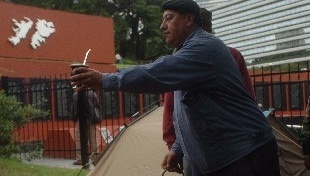 MUCHAS GRACIAS

steinenr@gmail.com
Algunas cuestiones en debate
Situacion de grado de implantacion del narcotrafico en la Argentina:
Consumo en crecimiento……ocupacion barrial…..ocupacion de territorio…..comprometido el poder central.
 Hay que combatirlo?   Las diferencias aparecen en el como hacerlo…

Se dice evitar la palabra guerra a las drogas…debe entenderse que esto no se dice para criminalizar al consumidor sino combatir al narcotrafico.
Se plantea que la represion es ineficaz… la respuesta es la libertad de consumo?

Represion de que?  Del narcotrafico
Libertad de que?  De consumir sin restricciones?

Toda medida que aumente la oferta va a aumentar el consumo..  Se maneja con la logica del mercado…
Neoliberalismo…libertad absoluta…++++consumo
La contradiccion  es consumo o no consumo y no represion/legalizacion

“Abstencionismo
  Reduccion de daño..
     Consumo no problemático.
La experiencia indica que el consumo no problemático abre las puertas al consumo problemático…
Los nuevos marcos reglamentarios de los estados de Colorado y Washington, en los Estados Unidos, y del Uruguay han
legalizado el consumo recreativo de cannabis, con algunas restricciones. Esas nuevas leyes contienen también disposiciones
relativas a la cadena de la oferta, incluido el cultivo autorizado o para consumo personal.

Del Informe Mundial 2014 de la ONU sobre Narcotrafico.
Todavía no es posible evaluar el
efecto de esos cambios en el consumo de cannabis con fines recreativos o el consumo problemático, ni el efecto que surtirán
en la gran diversidad de esferas en que pueden incidir, como la salud, la justicia penal y los ingresos y el gasto públicos.
Se requerirán años de vigilancia atenta para comprender los efectos más amplios de esos nuevos marcos reglamentarios con
miras a fundamentar futuras decisiones normativas.
Sobre la base de los resultados de las investigaciones realizadas, cabe pensar que, al haber disminuido la percepción de los
riesgos y haber aumentado la disponibilidad,  se incrementara el consumo y la frecuencia de la iniciación en él de los
jóvenes.
Se prevé que los ingresos fiscales por la venta de cannabis al por menor significarán ingresos públicos.
Sin embargo, se deberá evaluar con cautela si esos ingresos se contrarrestan con los gastos en prevención y atención de
salud.
HOY PREVENIR  ES INFORMAR Y DESACTIVAR LOS MITOS
Recomendaciones Barómetro del narcotráfico y las adicciones en la argentinaObservatorio de la Universidad Catolica Argentina 2014
La lucha contra el narcotráfico no puede fundarse
en una acción represiva sobre las víctimas
ni sobre los eslabones más precarios de
la cadena sino que debe centrarse y extremar
esfuerzo en erradicar las organizaciones delictivas,
circuitos económicos y políticos que
protegen y promueven la venta y consumo de
drogas ilegales.
• Es necesario establecer un consenso amplio
entre las principales fuerzas políticas y organizaciones
sociales del país sobre políticas estratégicas
que tengan como área prioritaria tanto
la erradicación de las bandas delictivas como
la inclusión social de las poblaciones en riesgo.
• La prevención del consumo de las sustancias
psicoactivas se vincula a la distribución
y comercialización de drogas. 

En este caso, la
conducta preventiva debería centrarse en intervenciones
que interrumpan y eviten la producción,
venta y tráfico de las drogas en espacios
comunitarios.
• La prevención de las adicciones debería entenderse
como un proceso integral para promover
un cambio en la situación actual en toda su
complejidad, a través de una propuesta para el
desarrollo de acciones y proyectos preventivos
basados en la participación comunitaria y la
coordinación de diversas instituciones y actores
sociales.
• El registro de venta de drogas en el barrio
desciende de manera poco relevante ante una
mayor presencia policial, con excepción de los
barrios de nivel socioeconómico medio, donde
la presencia de fuerzas de seguridad logra ma-
yor impacto. 

Esto estaría indicando que en los
barrios más pobres o medios profesionales
existe un déficit de control, falta de efectividad
o connivencia policial con esta forma de
comercio ilegal.
• En hogares donde son más precarias las condiciones
socioeconómicas, educativas, laborales
y residenciales se registran mayores índices
de drogadicción. 


Mejorar la calidad educativa,
crear un hábitat inclusivo, acceder a mejores
escenarios de vida y de empleo son factores
que reducen de manera significativa en riesgo
a adicciones en los sectores más pobres.
• El perfil de los hogares extendidos o nucleares
incompletos muestra que determinado entorno
familiar constituye un factor asociado a
las adicciones, creando una especie de efecto
múltiple en donde la composición del hogar
influye en la adicción así como la adicción repercute
negativamente sobre la convivencia
familiar.
Crear recursos y fortalezas psicosociales a traves
de modos adecuados de afrontamiento, de
actitudes frente a la externalidad y de contención
social, mejoran la calidad de salud tanto
física como mental de las personas que se encuentran
atravesadas por un contexto familiar
con adicciones.
Muchas Gracias
steinenr@gmail.com
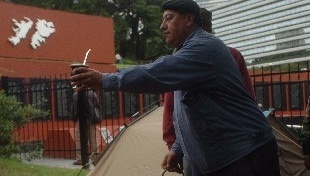